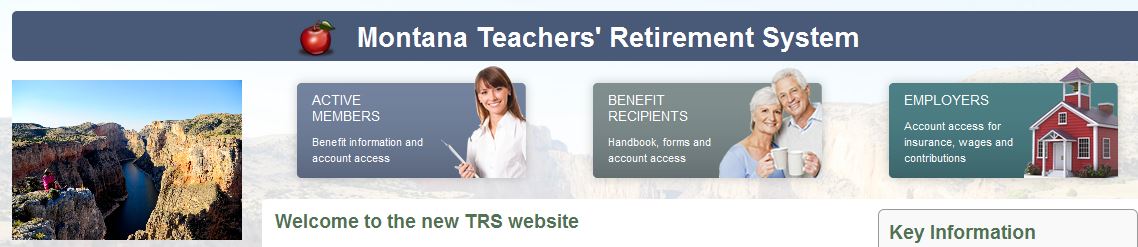 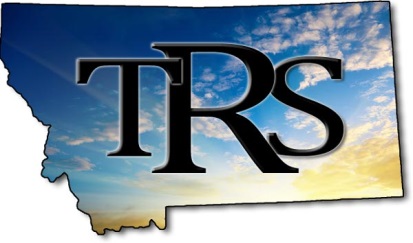 MASBO Summer ConferenceJune 13, 2018
Nolan Brilz, Accounting & Fiscal Manager
Montana Teachers’ Retirement System
Part OneGeneral Information
2
Agenda
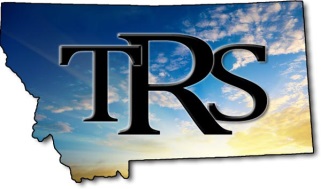 Overview
TRS, Employers, Members

Contributions
Employers, Members
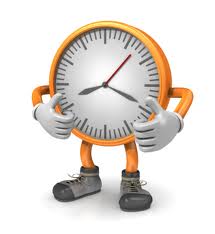 3
Overview
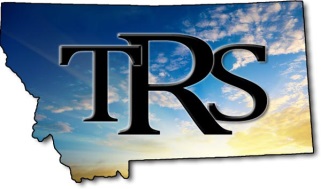 TRS
TRS Employers
TRS Members
4
Teachers’ Retirement System
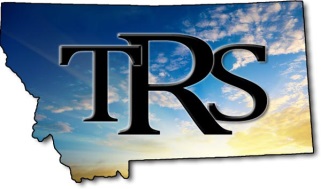 Established by Montana Legislature in 1937.
Over 19,000 active members
Over 15,000 benefit recipients
Over $3.6 billion in assets managed by Board of Investments

Defined benefit pension plan (401a)
NOT a defined contribution (401k)

TRS Staff
Contact Information on TRS website
www.trs.mt.gov
5
TRS Employers
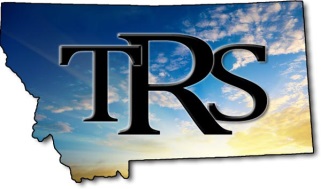 Public School Districts
State of Montana
Office of Public Instruction
Board of Public Education
Education Cooperatives
Montana School for the Deaf and Blind
Youth Correctional Facilities
Montana University System
Community Colleges
Any other agency, political subdivision (e.g. county), or instrumentality of the state (e.g. CSPD, educational cooperative)
6
TRS MembersExamples of Some Reportable Positions
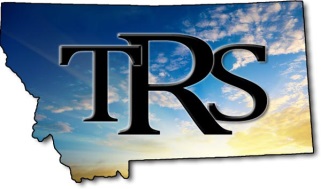 Substitute Teacher
Study Hall Monitor
Superintendent
Teacher
Teacher’s Aide


Determined by duties, not by title
Contact TRS if you have any questions
Coach
Dean of Students
Guidance Counselor
Librarian
Paraprofessional
PE Instructor
Principal
School Nurse
School Psychologist
Speech Therapist
7
Excluded from TRS membership
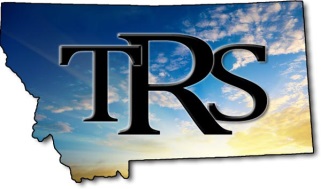 Bus driver
Cafeteria staff
Custodial staff
Hall monitors
Non-instructional information technology staff
Playground aide
School Clerks
Ticket takers

Contact TRS if you have any questions
8
Membership Eligibility
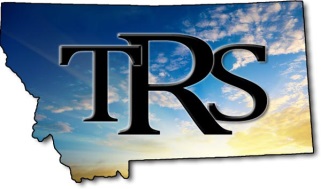 Employees must be enrolled in TRS if they
Are employed in a TRS reportable position
Will be employed in the position for at least 30 days or 210 hours in a fiscal year
Anything over 210 hours in a fiscal year is reportable
Anything under 210 hours is not reportable 
Full-time
At least 180 days or 140 hours in a fiscal year
Usually contracted full-time teachers
Part-time
Usually contracted part-time teachers
Hourly
No Contract - paid hourly
9
Membership Eligibility
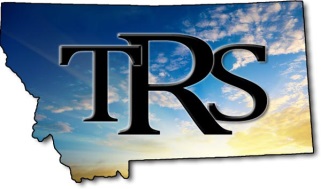 Substitute Teachers / Part-time Paraprofessional or Teacher’s Aide

On their first day of work, the individual must elect whether or not to participate in TRS
Membership Election (Form 106)
After 210 hours of service during the school year – the individual must be enrolled as a TRS member

TRS recommends that you encourage these individuals to enroll  from day one if you believe they will go over the 210 hours
10
New Hires: Form 107
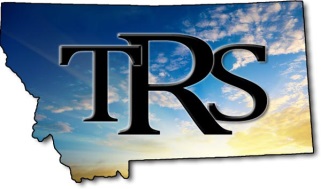 New members should complete the TRS New Hire Questionnaire (Form 107). Employers will keep this form in their files – do NOT submit to TRS. The individual will indicate if they are 

TRS Member: Active or Inactive
Member must report name of current / previous employer

Retired Member
Employer and working retiree must notify TRS within 30 days of employment via Notice of Postretirement Employment (Form 146)

Member of TIAA-CREF
If member is employed in a TIAA-CREF reportable position and is concurrently employed in a TRS reportable position, they cannot become an active member of TRS.
11
New Hires: Forms 102 & 123
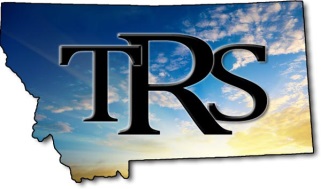 New TRS members MUST fill out:
Record for Membership (Form 102)
Beneficiary Designation (Form 123)
These forms should both be submitted to TRS as soon as possible after the new hire begins.
Both of these forms are on the Forms page of the TRS website in the Employer Forms section.
Please use New Versions of forms from TRS website
If the new hire is already a TRS member coming from another MT school district we do not need new forms.
Unless the member wishes to update their beneficiary info
12
Contributions to TRS
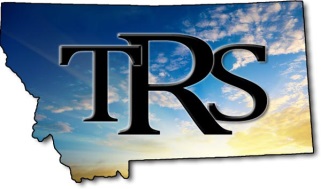 Employers
Active members
13
Reportable Earned Compensation
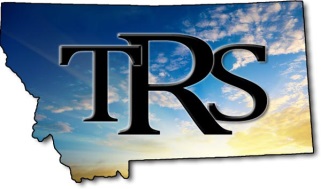 Earned compensation is:
Remuneration paid for the service of a member out of funds controlled by an employer before any pre-tax deductions are deducted from the member’s compensation. 
Basically Gross Pay
Earned compensation does not include:
Direct premium payments by employer for medical, pharmaceutical, disability, life, vision, dental or any other insurance
Direct payments by employer for
Professional membership dues, maintenance, housing, day care, automobile, travel, lodging, or entertainment expenses, other forms of maintenance, allowance, or expenses.
14
Contributions to TRS
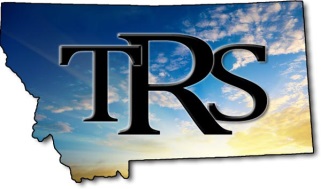 Employer Contributions (as of 7/1/2018)

Active Members
School District Employers remit to TRS 8.97% of total earned compensation paid to all active TRS members.

Working Retirees
11.35%  - Discussed in later section of presentation.

The employer contribution rate for both active members and working retirees will continue to increase by .1% until July 1, 2023. 

Website Resource: Rates & Median Average Salary Charts
15
Contributions to TRS
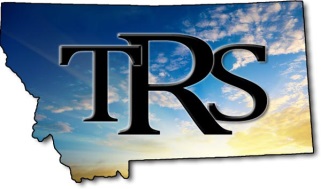 Member Contributions
Tier One: became members before July 1, 2013
Employers remit to TRS 8.15% of total earned compensation paid to each active member on behalf of that member

Tier Two: became members on or after July 1, 2013
Employers remit to TRS 8.15% of total earned compensation paid to each active member on behalf of that member

Depending on future funding of TRS, contributions for Tier One and Tier Two members may not always be the same.

Working Retirees
Working retirees do not have employee contributions to TRS.
16
Part TwoTRS Online Reporting System
Insurance Deduction System
Wage & Contribution Reporting System
17
Agenda
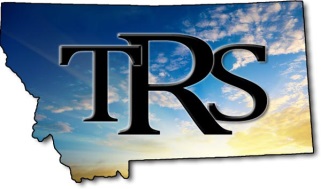 Online Services Overview
Insurance Deduction System
Wage & Contribution Reporting System 
Reminders
Resources for TRS Employers
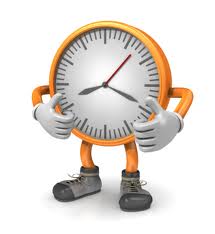 18
Overview
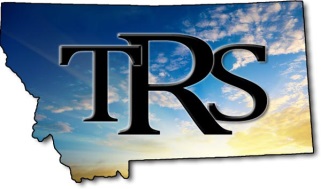 19
TRS Online Services (Form 141)
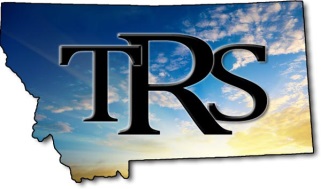 Form 141 - Online Services Roles (one person may be all 3)
Employer Representative
Administrative authority for employer
Assigns Online Administrator
Signs Form 141
Online Administrator
Primary manager of employer access to TRS Online Services system
Fills out Form 141, creates online account
Must create account BEFORE mailing Form 141
Additional Users
Assigned by Online Administrator
Creates online account
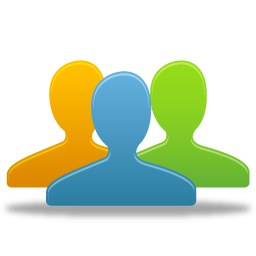 20
TRS Online Accounts
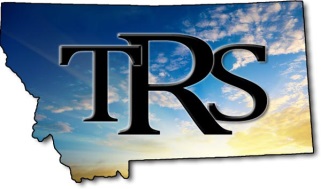 Online Administrator
Creates Online Services account
Manages Additional Users 
Username/Password
Follow instructions on Login page to recover user name and/or password
TRS does not have any record of the password. 
TRS can reset your password
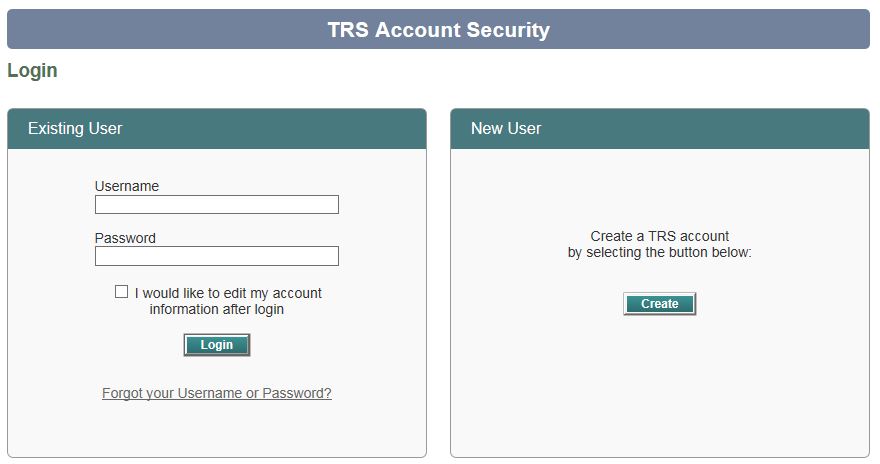 21
Insurance Deduction System
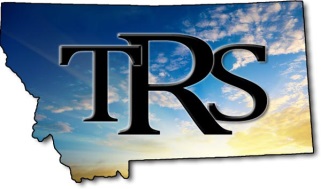 22
Insurance Deduction System
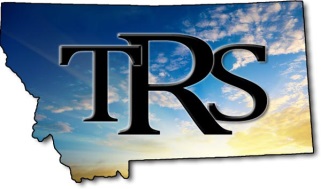 Montana statute allows TRS benefit recipients to have their employer sponsored health insurance premiums withheld from their monthly TRS benefit payments.

The Employer Insurance Deduction System is designed for employers to record the appropriate insurance deduction amounts for TRS.

After payroll is run each month, the withheld funds are sent directly to the employer for payment of health insurance premiums on behalf of the benefit recipient.
23
Insurance Deduction System
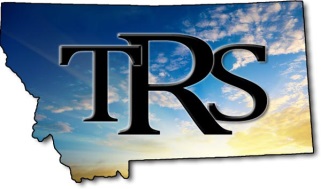 There is an Online Manual within the system to help you set up and report insurance deductions

If you are interested in more information about Insurance Deduction, contact:

TRS Retired Members & Benefit Recipient Staff

(406) 444-3135: Natalie Chamberlain
(406) 444-3185: Chris Fish
24
Wage & Contribution Reporting
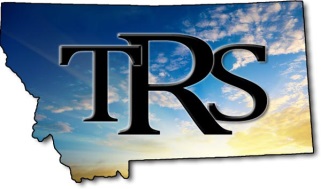 25
Wage & Contribution Main Menu
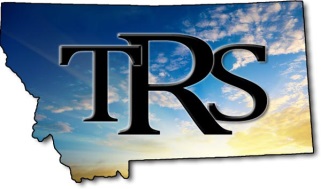 Most of your work is done in this tab. 
This is where you will access and create new Employer Reports
26
List Employer Report
3 ways to create a new report 
New report from scratch (use plus button on upper right) creates completely blank report that must be filled in. 			GOOD FOR ADJUSTMENTS
Copy forward creates exact replica of previous posted report
Report upload is a file generated by an accounting software system such as:
Black Mountain
Foxy Lady
Tyler Technologies
This method is highly recommended by TRS!!!
Be sure you are choosing the correct pay period!
27
List Employer Report
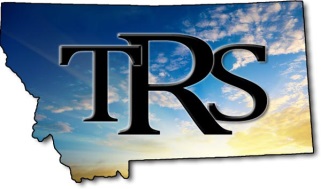 You can sort your reports by Fiscal or Calendar Year and you can look at any previous year reports
Start a new report from scratch
      View/Edit the report summary screen
      View/Edit a list of employees included in this  report
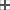 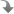 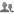 28
Report SummaryCopy Forward
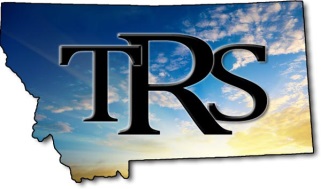 Go into previously posted report and copy the report forward into the appropriate pay period.  Make any changes to wages and hours.
Make sure you have chosen the correct pay period when copying forward
29
Report SummaryEmployer Edit Mode
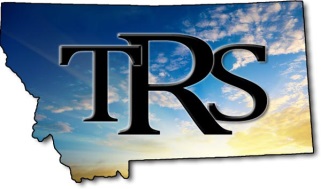 Edit Header: Next Slide
Return to previous screen
Check all amounts before 
pressing Run Report
Clear your previous Balance Forward …
… by remitting the Total Balance Due
30
Report SummaryEdit Report Header
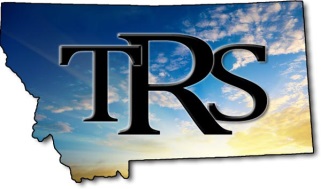 You can change:
Report type 
Amount remitted
Remittance type
Add Notes
TRS encourages you to use ACH for your monthly contributions. Fill out TRS Form 140 and submit to TRS with your bank info.
You can also delete the report entirely
31
Report SummaryEmployer Edit Mode
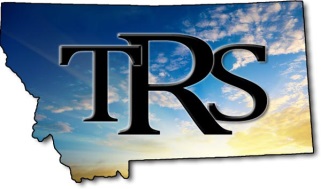 Once all amounts look correct click Run Report.  TRS system will check report and create errors and warnings for your review.
32
Sample: Employer Edit Report
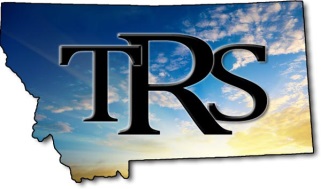 This report is optional.  You can look at your Errors and Warning on the Member List Screen also.
Look in the Online Manual 
for a listing and explanation of 
all errors and warnings.  Call TRS with any questions.
33
Report SummaryEdited with Errors
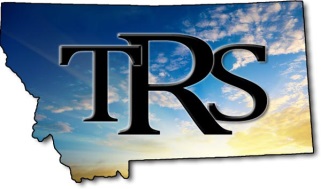 After you have Run Report you may have errors that must be corrected before submitting.  To see the errors click on the Member List.
34
Member List
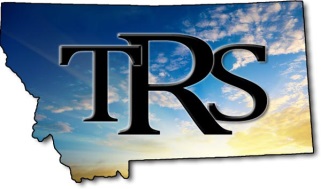 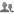 Member List – View/Edit a list of employees included in this report.  After you Run Report this is where you can see any errors or warnings.
35
Employer ReportErrors and Warnings
You can sort this screen for errors or warnings
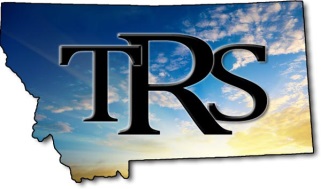 36
Report SummaryEmployer Edit Mode
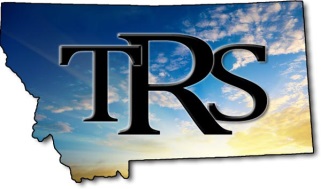 You must press the Run Report button  each time you make any edits. 
The errors/warnings that were corrected will no longer display once you run the report.

Remember: You are not complete until you have clicked the Submit button on this screen!
37
Submit Report
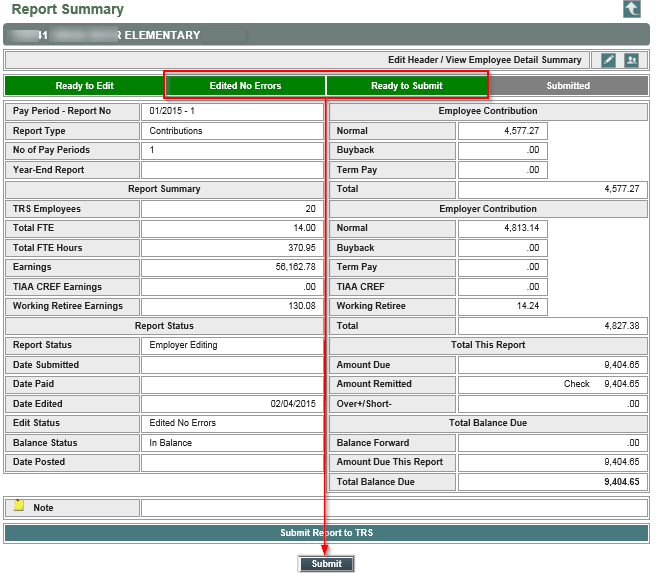 38
Full Reporting Cycle
39
Report SummaryUnsubmit
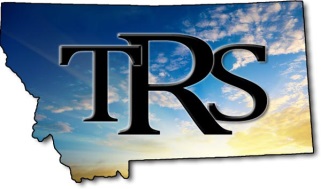 You can enter notes here for TRS staff
Use Unsubmit if you make a mistake. You will then start over from “run report”
40
Print Report / Print Screen
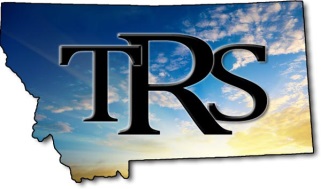 You can print the report from the Report Summary screen by using the Print Screen function in the top right corner.

This print screen function can be used on any screen.
41
Wage & Contribution Main Menu
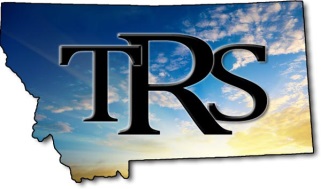 Shows the history of TRS contributions for a specific employee. In order to protect privacy, it does not show contribution information from other employers.
You can search the TRS membership database to see if a new employee is already a TRS member.
Once that member is your employee, you can update name, address, etc. If they are not your employee, their private information is protected. (next slide)
42
Member Search
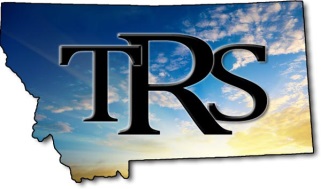 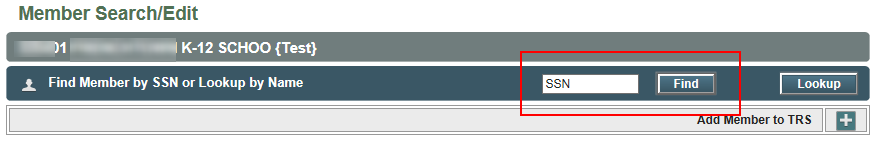 You can search for a member with the Find button by social security number or press Lookup to search by  name.
Reminder
New Members must be entered into the system manually or through the upload process.
43
Member Search/Edit
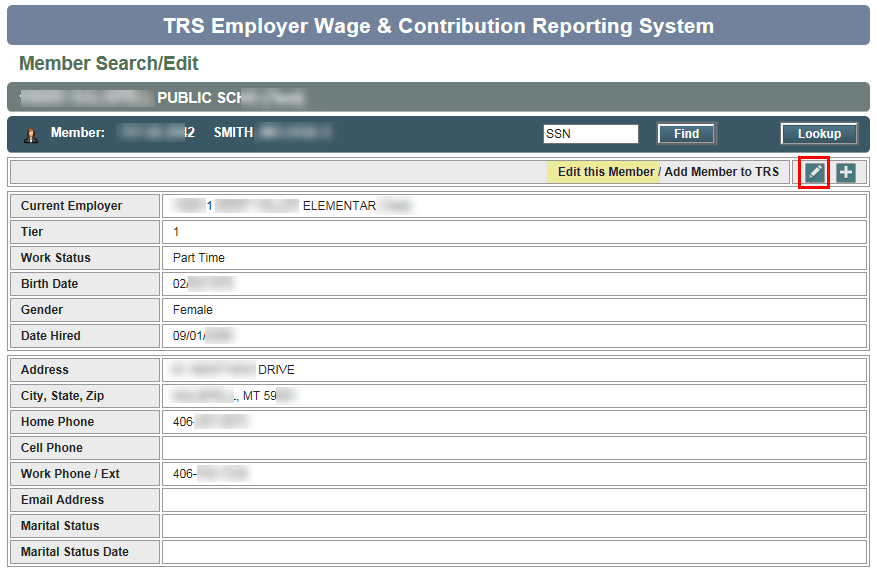 This is a view screen. Pressing the edit icon will bring you to the edit screen (next slide)
44
Edit Member
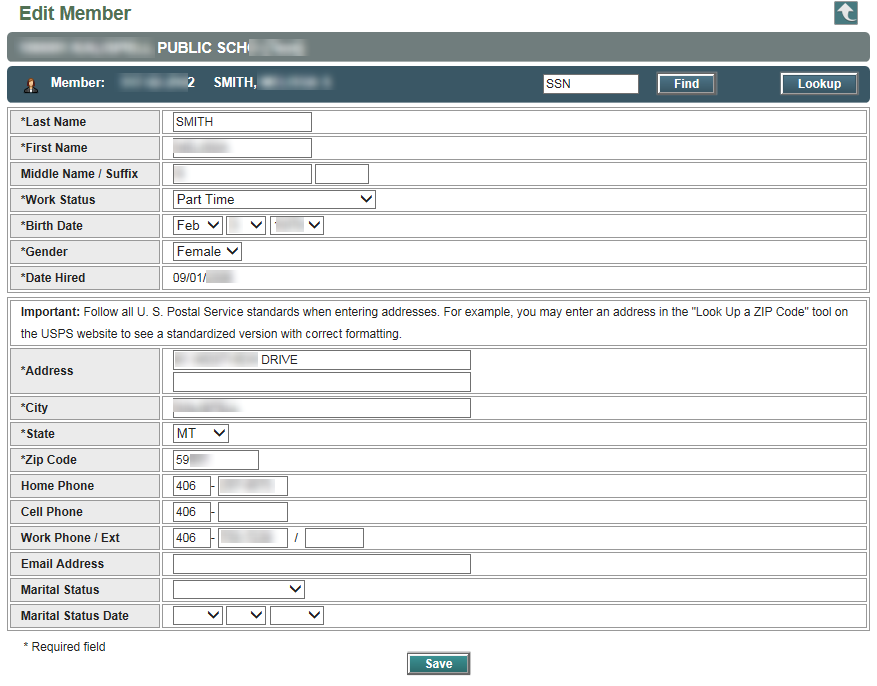 Once all the fields with an asterisk are complete, click on the save button.
45
MASBO 2015 Summer Conference
Wage & Contribution Main Menu
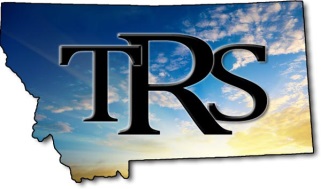 Upload payroll reports from your accounting system.  Easiest way to create a report. If you do not use this function and would like to, let us know if you need help getting set up.
46
Report Upload
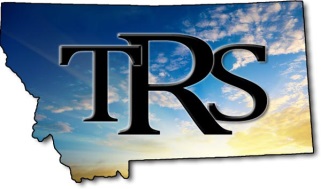 Make sure you have chosen the correct pay period when uploading
47
Wage & Contribution Main Menu
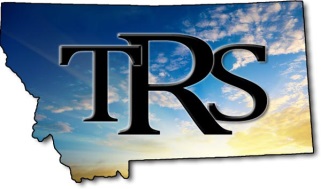 This is feature which allows you to calculate employer and employee contributions due for  termination pay.
48
Termination Pay Overview:
Termination Pay Irrevocable Election Form – Form 129
At least 90 DAYS prior to last day of work
HAVE MEMBER CALL AND GET ESTIMATE
IRS rule – Allows for tax deferral of term pay
Retirement Termination Pay – Form 113
Filled out at or near termination - TURN IN BEFORE REMITTING  
Form used to enter; Term pay option, Amount vacation, Amount sick, Termination date, etc.
Will be used to enter amounts on Term Pay Calculator (Next 4 slides)
Must print Term Pay Calculator and send in with Form 113
All above must be done before Term Pay can be submitted on W&C report
49
Term Pay Calculator
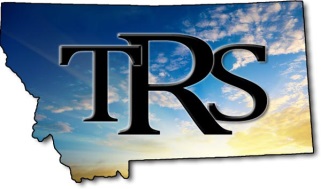 Date, Amount, and Option from Form 113
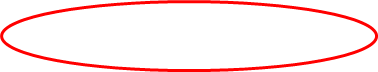 DON’T FORGET TO CLICK TAX CALCULATORS
50
Term Pay Calculator : ResultOptions 1 & 2
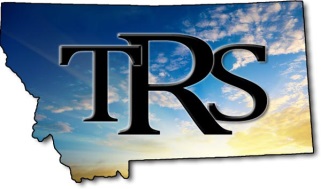 51
Term Pay Calculator: Input Option 1
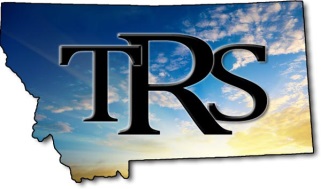 52
Term Pay Calculator: ResultOption 1
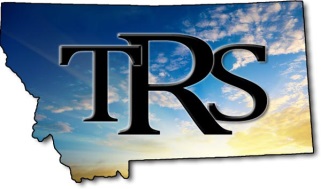 53
TERM PAY QUESTIONS
Term Pay Calculator and Term Pay Forms
Cathy Page– 444-3132
Johnelle Sedlock – 444-4113
Brynn Dennehy – 444-3324
Jessie Hill – 444-3091
Reporting Term Pay on W&C Report
Joyce Love – 444-3323
Nolan Brilz – 444-3679
54
Wage & Contribution Main Menu
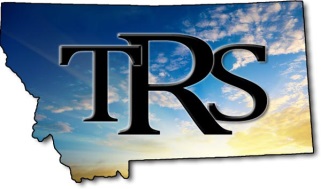 It shows a list of any submitted or posted reports that contribute to a balance forward (over/short).
(next slide)
Employer name and contact information for payroll/HR should be updated here whenever necessary.  PLEASE UPDATE IF YOU ARE NEW!
55
Employer Balance
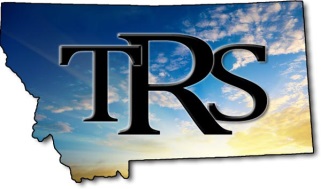 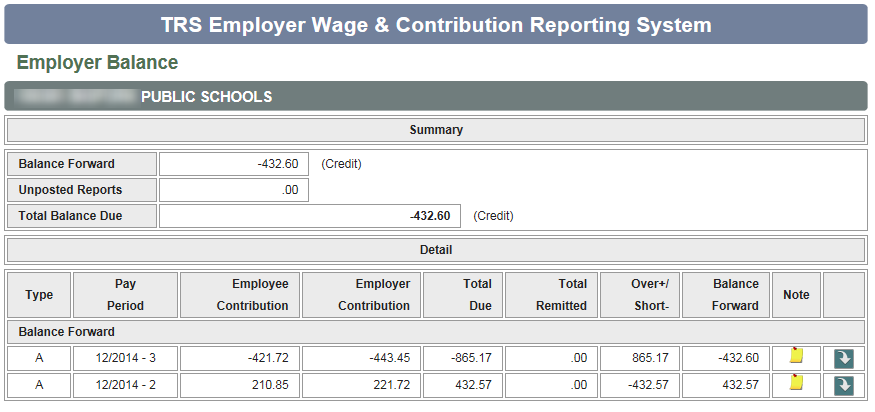 If the Balance Forward is positive (Employer owes TRS).  If Balance Forward is negative (TRS owes Employer).
56
Wage & Contribution Main Menu
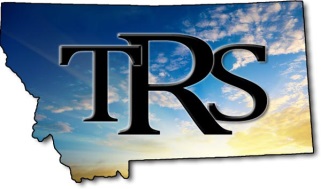 You can run PDF reports anytime and print or save to your computer. The system does not save previously run reports.
Contribution Summary is a PDF version of the Report Summary screen (next slide).
If you pay your contributions by check, rather than EFT/ACH, you will print, sign, and mail this with your check.
Contribution Detail is a PDF version of the Member List screen (Employer Reports section).
Working Retirees is a PDF report of how close your TRS working retiree employees are to their maximum earnings limit.
(two slide)
57
Report SummaryContribution Report
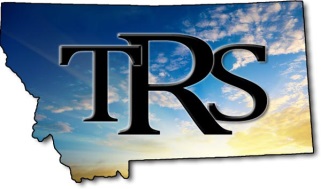 If you are submitting your contribution via check, you can sign and date this form and enclose with your payment.
58
Working Retiree Report
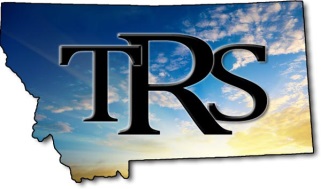 59
Wage & Contribution Main Menu
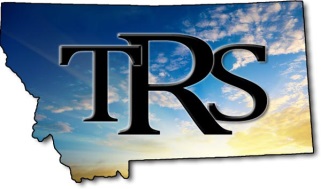 The Online Administrator will use this selection in order to give access to Additional Users, once they have registered online and submitted their user name (but not password!) to you.
60
Quick Start Guide
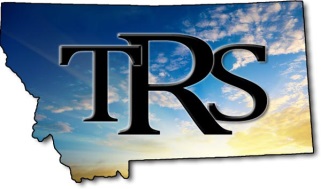 A Quick Start Guide is available on the Wage & Contribution Reporting System web page to help you get started.
61
Online Manual – Table of Contents
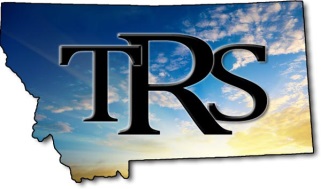 Once you have entered the Wage & Contribution Reporting System, you will have access to the Online Manual.
62
Reminders
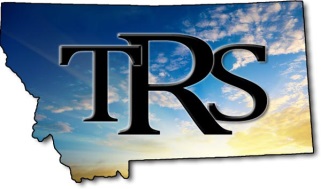 63
TRS Members
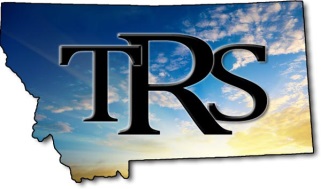 A person employed at least 210 hours during the fiscal year in a position reportable to TRS must become a member of TRS.

TRS membership is not dependent on the job title but on the responsibilities and duties of the position.
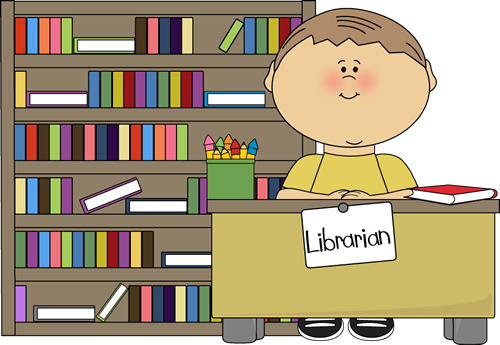 64
TRS Retiree
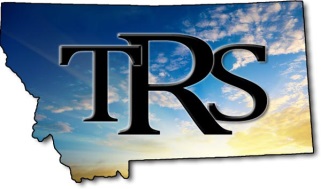 A TRS member is considered to be retired once they have:
Terminated all employment in positions reportable to TRS, and
Received at least one  monthly benefit payment


A TRS member has NOT terminated employment if they have a prearranged agreement to return to work for their pre-retirement employer
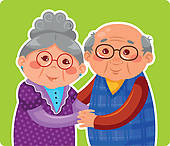 65
Working Retiree Reportable Positions
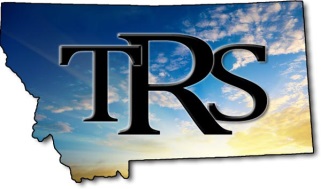 Working retirees must be reported to TRS if
The performance of duties and functions would require participation in TRS for an active member.
The job title does not determine reportability to TRS, it is the nature of the services, duties, and functions of the position.
Working retirees must be reported if they are 
employed by the employer, 
an independent contractor, 
an employee of a third party, or 
If the retiree is a volunteer and does NOT meet the legal definition of a “bona fide volunteer position”
66
Working Retiree Contributions
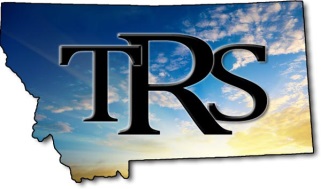 Employers pay contributions for TRS working retirees
Employers remit to TRS a percentage of total earned compensation paid to each retired TRS member that they employ. As of July 1, 2017 the rate increases to 11.35%.
If the retiree is a volunteer that does NOT meet the Bona Fide Volunteer Position requirements, the employer must 
assign a reasonable value to the time (e.g. per hour rate, sub, rate, or other rate paid employee for similar work) and 
contributions must be remitted to TRS by the employer based on the volunteer hours.
More on this - TRS Legislative Update session
If the retiree is an independent consultant or an employee of a third party, contributions must be remitted to TRS by the employer based on the compensation paid for services rendered.
67
Hiring TRS Retired Members
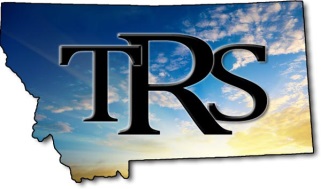 150 calendar day break in service
Retired TRS members may not return to work in a paid TRS position until 150 calendar days have elapsed. 
Rules are different for Bona Fide Volunteer Positions
May substitute teach up to 45 days within the 150 days

Working Retirees
Must comply with break in service and earnings limitations.
Employers must submit contributions for their working retirees.

Independent contractors
Retired TRS members who return to work as an independent contractor must be reported to TRS and must comply with all necessary limitations.
68
Other Reminders
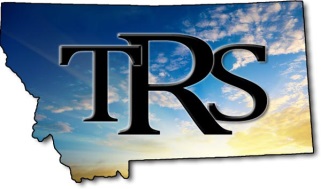 Sign up for ACH payments
ACH payments are safer and quicker to process
Easy accounting and less cost
Can choose ACH pull date
If remitting checks please send a copy of your contribution report
You can send the Print Screen version or the Contribution Summary Report
Do not skip pay period when creating a report
Please double check to be sure the report you are creating is for the proper pay period
TRS must do several adjustment to move wages and contributions to correct period.
Reports Due by 15th of following month
Please be sure reports are submitted on time
TRS will contact the Superintendent if necessary
69
Other Reminders
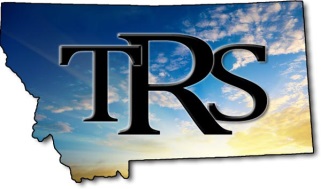 June reports
All June reports must be in by July 15th
TRS will send out reminder emails in June and early July
TRS must close fiscal year in mid July
If June reports are not on time the employer’s Net Pension Liability will be significantly affected.
Update contact information
Please double check your contact information
New clerks!
Warnings and Membership Forms
Please review your warnings and try to eliminate reoccurring issues. Call in with questions.
Please send in new membership forms if you have warnings.
70
Other Reminders
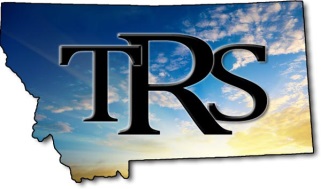 Be sure to use most recent forms
TRS is still receiving old forms 
Check the website for new forms 
trs.mt.gov/TrsInfo/Forms
TRS Home Page - Popular Link
Discard old forms
71
Other Reminders
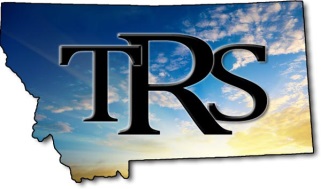 Warning – Hourly vs Full-Time
You must choose the “Member Status” in the system or it will default to Full-Time.
If an employee is not contracted as a full-time teacher or contracted as a part-time teacher they are probably hourly
If an hourly employee goes over 140 hours in a month our system will give them 1.00 FTE.  But you should still just report the hours.
Warning – Retired Member Reporting Contributions
Should they be reported as an Active Member or a Working Retiree?
If TRS has to change the report it will create an overage or shortage.
72
Resources for TRS Employers
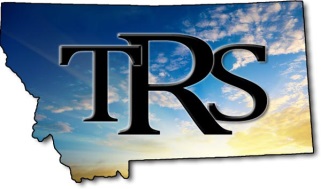 73
TRS Website
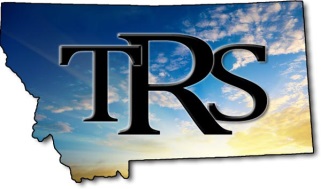 The TRS website is located at: www.trs.mt.gov

Active Members
Benefit Recipients
Employers
Resources
About TRS
TRS Board
Contact TRS
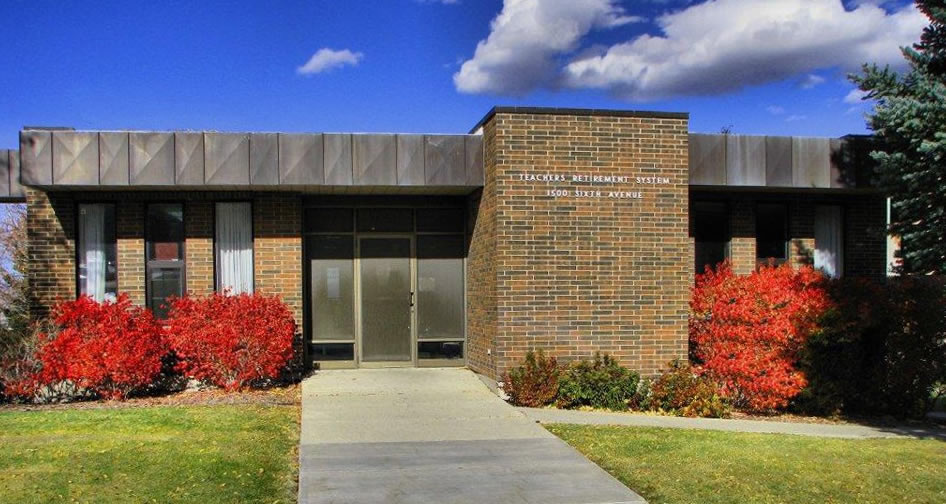 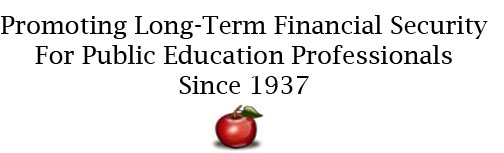 74
TRS Staff
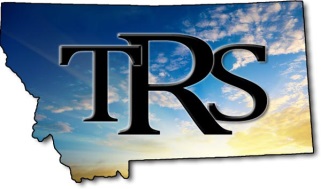 Our staff members are available to help you with questions or problems that you may have.

Website:	trs.mt.gov
Phone: 	(406) 444-3134 / (866) 600-4045
Email:	trswebadmin@mt.gov

The Contact TRS Staff page on the website has information on specific staff members who can help you address specific questions.
75
Thank You!
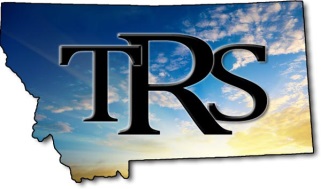 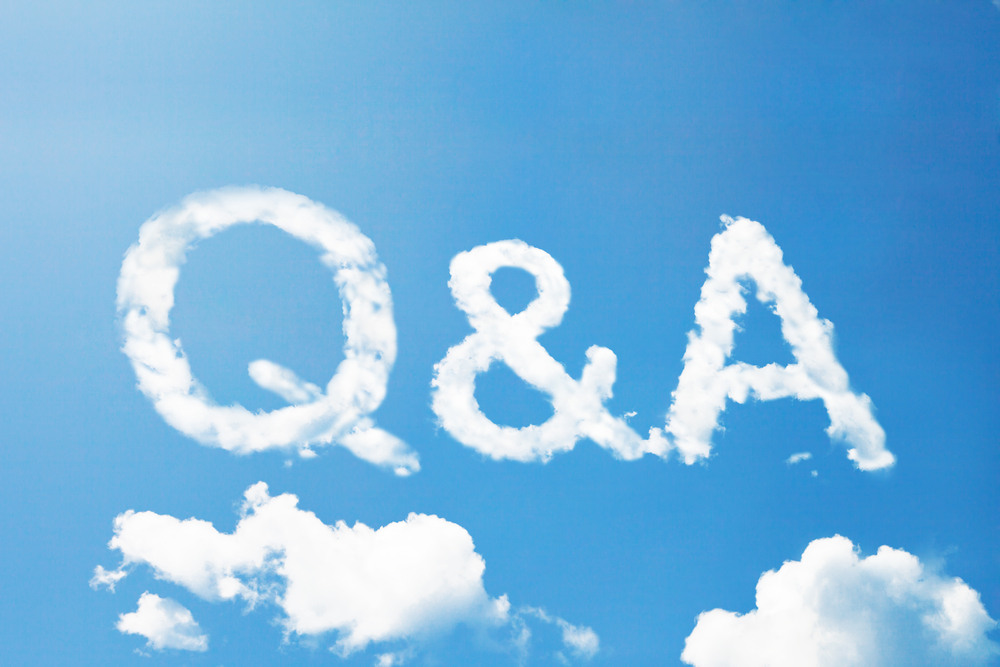 76